স্বাগতম মাল্টিমিডিয়া ক্লাসে
পরিচিতিঃ
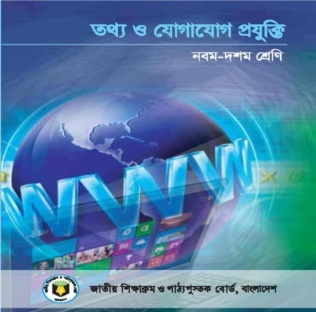 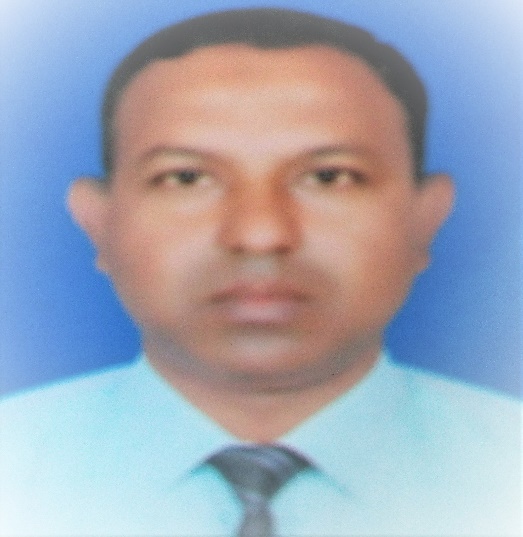 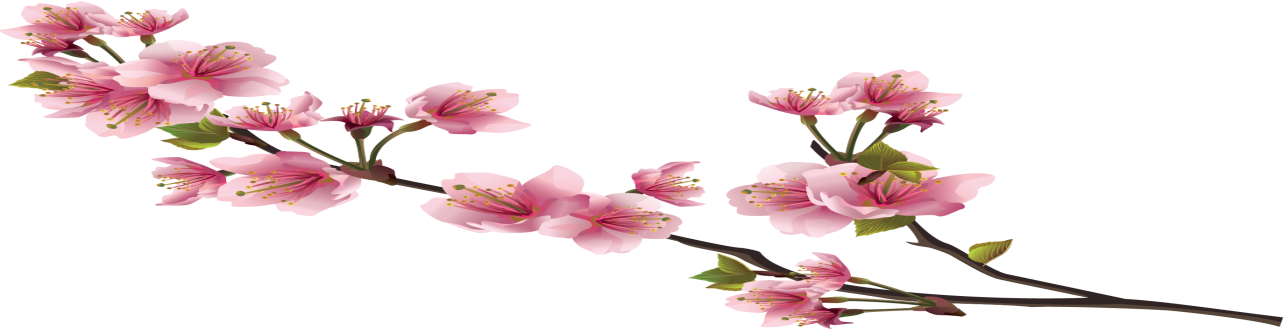 বিষয়ঃ তথ্য ও যোগাযোগ প্রযুক্তি 
শ্রেণীঃ নবম ও দশম 
অধ্যায়ঃ প্রথমঃ
তথ্য ও যোগাযোগ প্রযুক্তি 
এবং  আমাদের বাংলাদেশ
তারিখঃ ১০/০৫/২০২১ ইং
মোঃ মোস্তাফিজার রহমান
সহকারী শিক্ষক (আইসিটি)
খোট্টাপাড়া সিদ্দিকীয়া ফাযিল মাদ্রাসা
বোহাইল, শাজাহানপুর, বগুড়া।
মোবাইল নং- ০১৭১৬২৮১৫৬০
Email: mostafizar1976@gmail.com
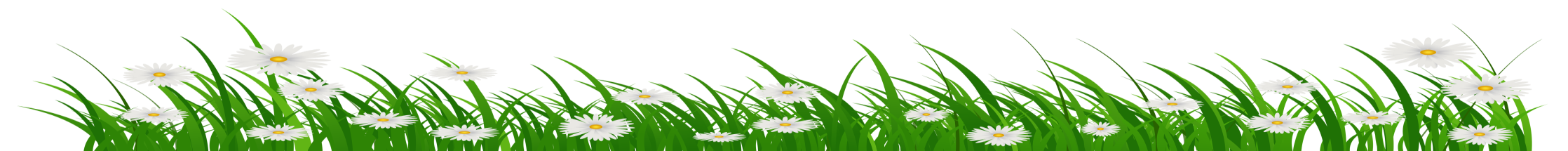 পাঠ পরিচিতি
বিষয় : তথ্য ও যোগাযোগ প্রযুক্তি
শ্রেণি : ৯ম ও ১০ম
অধ্যায় : প্রথম
চিত্রে কী দেখতে পাচ্ছি ?
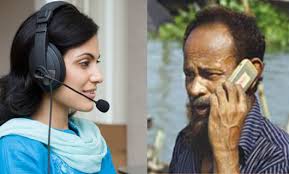 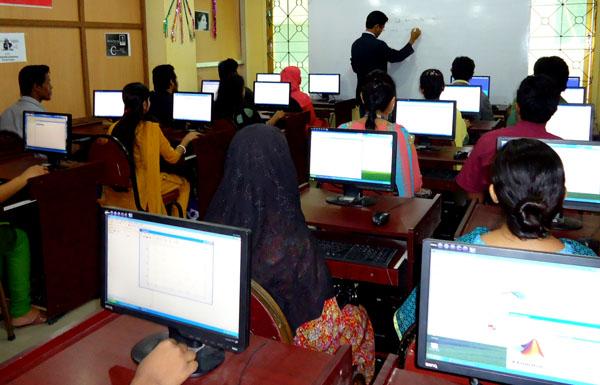 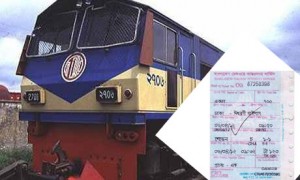 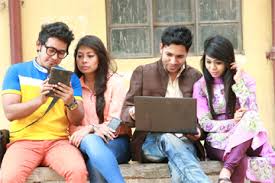 Apurba Biology 53
4
আজকের পাঠ
তথ্য ও যোগাযোগ প্রযুক্তি এবং 
আমাদের বাংলাদেশ
5
শিখনফলঃ
এই পাঠ শেষে শিক্ষার্থীরাঃ-  
১। ডিজিটাল বাংলাদেশ বলতে কি বুঝ ? ডিজিটাল বাংলাদেশের রূপকার কে ? 
২। ই-সার্ভিস কী বলতে পারবে।
৩। বাংলাদেশে ই-সার্ভিসের গুরুত্ব ব্যাখ্যা করতে পারবে।
৪। ই- গভর্ন্যান্স কী তা বলতে পারবে ।
৫। ডিজিটাল বাংলাদেশের কর্মক্ষেত্র কি কি ।
৬। কর্মক্ষেত্রে তথ্য ও যোগাযোগ প্রযুক্তির সম্ভাবনা বিশ্লেষন করতে পারব।
ডিজিটাল বাংলাদেশের রূপকার।
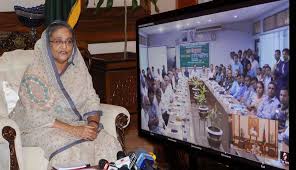 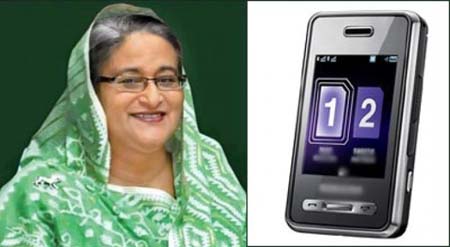 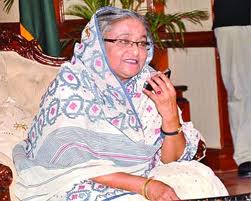 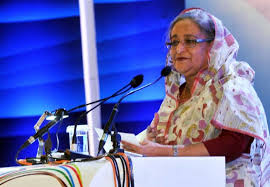 7
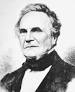 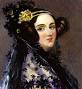 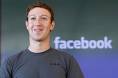 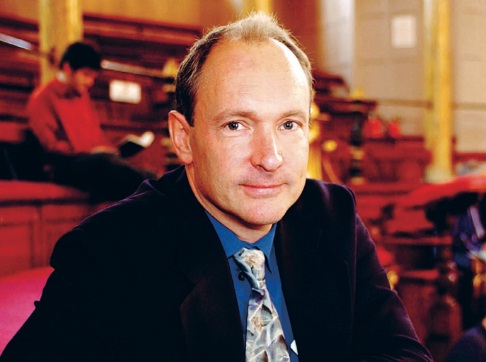 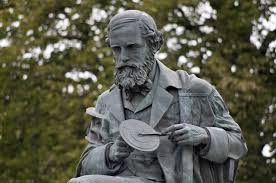 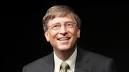 তথ্য ও যোগাযোগ প্রযুক্তির বিকাশে উল্লেখযোগ্য ব্যক্তিত্ব
8
ই-সার্ভিস
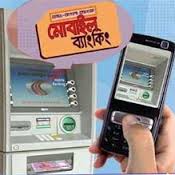 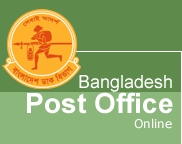 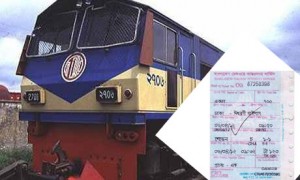 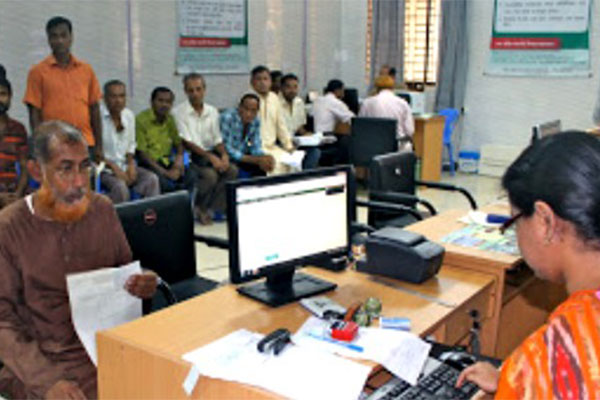 ই-সার্ভিস
ই অর্থ- ইলেকট্রনিক, সার্ভিস অর্থ-সেবা ইলেকট্রনিক পদ্ধতিতে সেবা প্রদানের ব্যাপারটিকে ই-সার্ভিস বলা হয়।
বাংলাদেশে অনেক সরকারী ও বেসরকারী সেবামূলক প্রতিষ্ঠান রয়েছে।
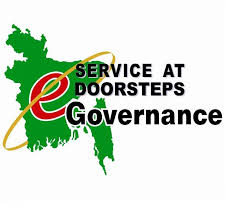 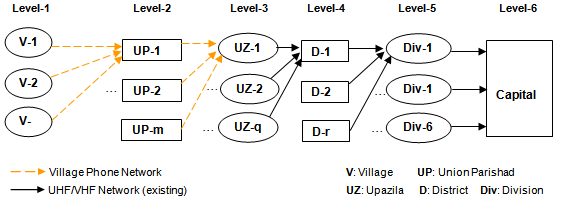 ই - গর্ভনেন্স ,মানুষের দেৌড় গোড়ায়  চলে গেছে।
ই- গর্ভনেন্স
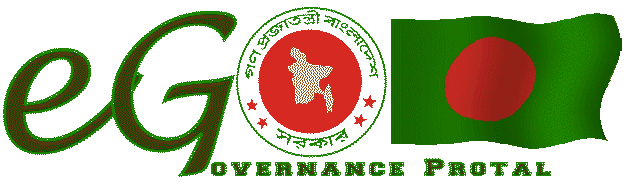 ই- গর্ভনেন্স
দেশের শাসন ব্যবস্থায় ও প্রক্রিয়ায় ইলেট্রনিক বা ডিজিটাল পদ্ধতির প্রয়োগই হচ্ছে ই-গর্ভনেন্স।দেশের সরকারি বেসরকারি সকল প্রতিষ্ঠানকে আধুনিক ও যুগোপযোগি করার পাশাপাশি সচ্ছতা ও জবাব দিহিতা  নিশ্চিত করার জন্য  ই-গর্ভনেন্স অত্যান্ত গুরুত্বপূর্ণ ।
ই- কমার্স
ই-কমার্স হচ্ছে  ইলেট্রনিক পদ্ধতির মাধ্যমে বানিজ্য করা । যে কোন পন্য বা সেবা বাণিজ্যের প্রাথমিক ধাপ হচ্ছে বিক্রেতার কাছে থাকা পণ্য বিক্রয়  করা ,ক্রেতা কর্তৃক বিনিময় মূল্য পরিশোধ করা এবং ক্রেতার সাথে বিক্রেতার সরাসরি যোগাযোগ করা । কিন্তু তথ্য প্রযুক্তির এ যুগে বিক্রেতা তার পণ্য ছবি, ভিডিও ইত্যাদি ইন্টারনেটে দিয়ে তার দোকান বা প্রতিষ্ঠানটি খুলে বসতে পারে । এ কাজের জন্য দরকার হয় একটা  ওয়েব সাইট ,যে কোন ক্রেতা অনলাইনের মাধ্যমে তার পছন্দের পণ্যটি কেনা বেচা করতে পারে । ডেবিট বা ক্রেডিট কার্ডের মাধ্যমে মূল্য পরিশোধ  করতে পারে ।
ই- সার্ভিস
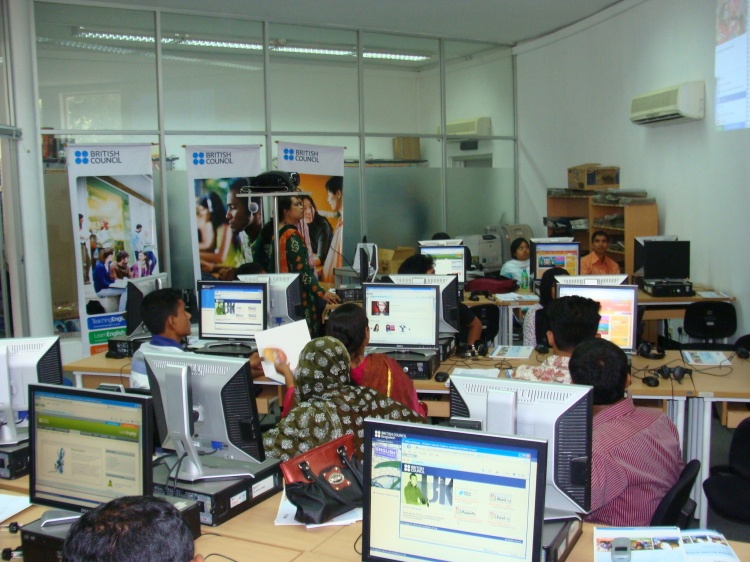 একক কাজ
বাংলাদেশের কয়েকটি ই-সার্ভিসের নাম বল।
সামাজিক যোগাযোগ ও আইসিটি
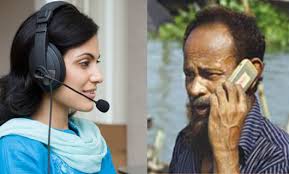 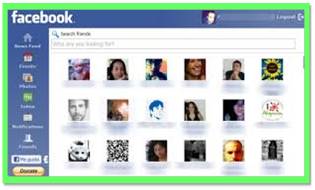 ফেইসবুক
সামাজিক যোগাযোগে
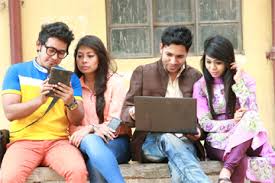 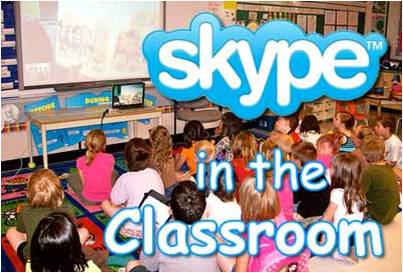 16
বাংলাদেশের কর্মক্ষেত্র
একুশ শতক এবং তথ্য ও যোগাযোগ প্রযুক্তির গুরুত্ব
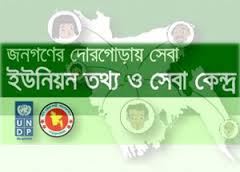 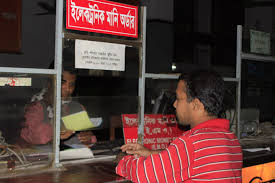 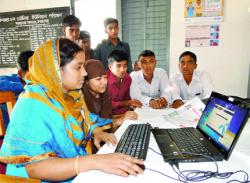 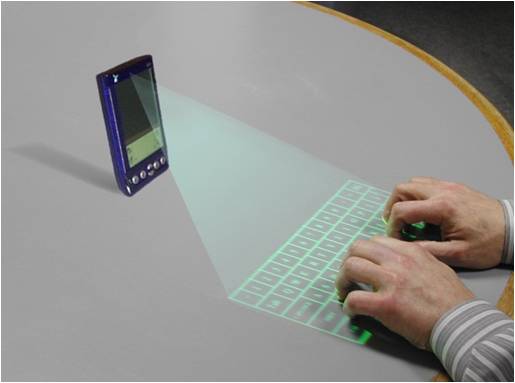 17
বাংলাদেশের শিক্ষাক্ষেত্রে আইসিটি
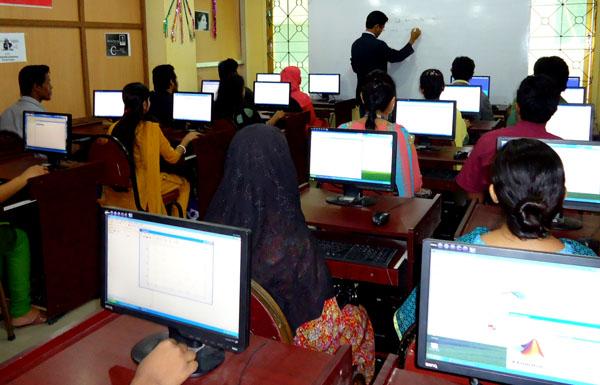 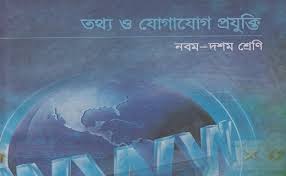 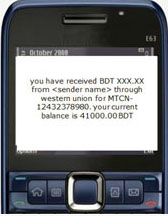 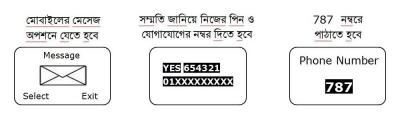 বিশ্ববিদ্যালয়ে কম্পিউটার সায়েন্স
 পড়ানো হচ্ছে
স্কুলে তথ্য ও যোগাযোগ প্রযুক্তির 
পাঠ সংযোজন হয়েছে
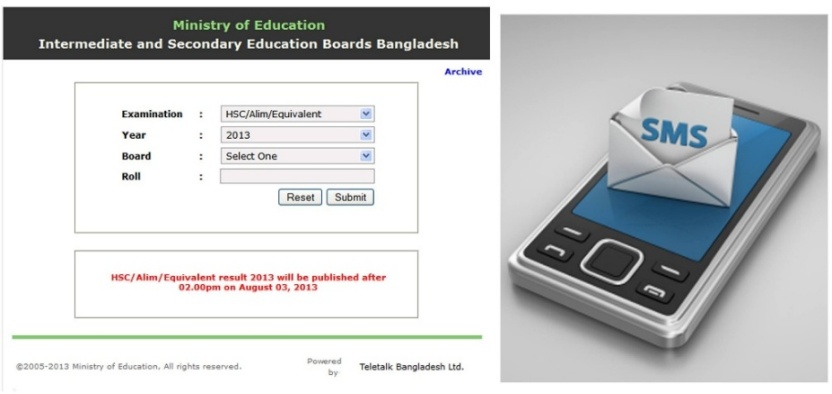 ভর্তি পরীক্ষার রেজিস্ট্রেশন
পাবলিক পরীক্ষার ফলাফল জানা
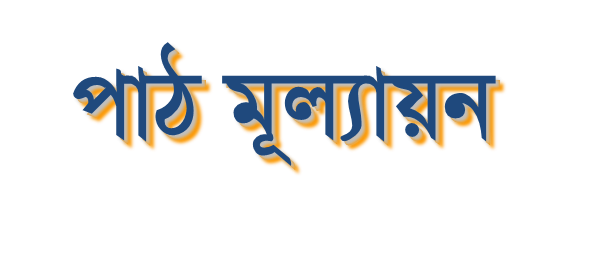 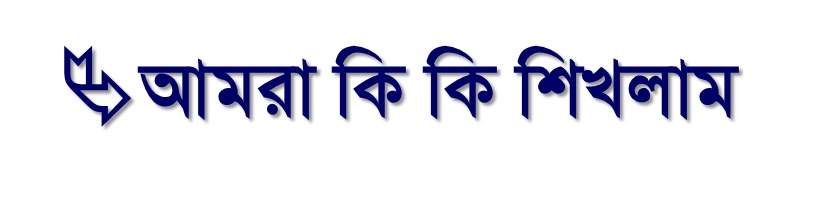 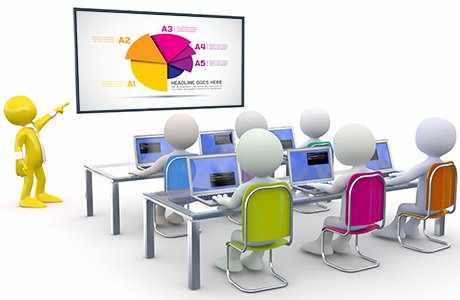 ৩টি করে শিক্ষা, কর্ম ও যোগাযোগের ক্ষেত্রে আইসিটির ব্যবহার লিখ
ডিজিটাল বাংলাদেশ সম্পর্কে ৫টি বাক্য লিখ ।
দলীয় কাজ
(দল-ক)
শিক্ষার মান বৃদ্ধিতে ই-লার্নিং কী ভুমিকা রাখতে পারে আলোচনা করে উপস্থাপন কর ।
(দল-খ)
ডিজিটাল বাংলাদেশের গুরুত্ব ব্যাখ্যা কর
মূল্যায়ন
## 	ডিজিটাল বাংলাদেশের রূপকার কে?
##	ডিজিটাল বাংলাদেশ বেকার সমস্যা দুর করতে 
	কী কী সম্ভাবনা সৃষ্টি করছে?
##	ডিজিটাল বাংলাদেশ গড়ে তুলতে করনীয় কি কি ?
বাড়ির কাজ
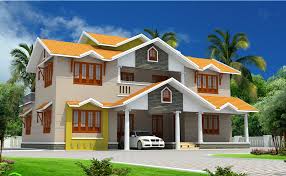 বাংলাদেশের বেকার সমস্যা দুর করতে তথ্য ও যোগাযোগ প্রযুক্তি কী কী সম্ভাবনা সৃষ্টি করছে তা বনর্না কর ।
ধন্যবাদ
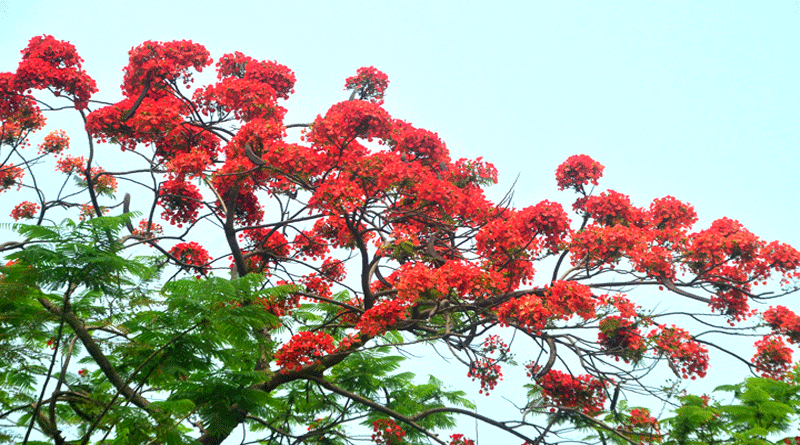 আগামী ক্লাসে আবার দেখা হবে
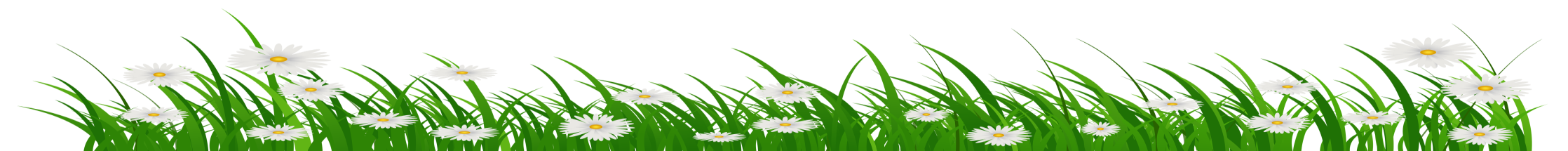 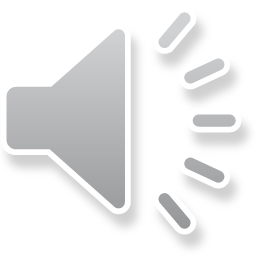